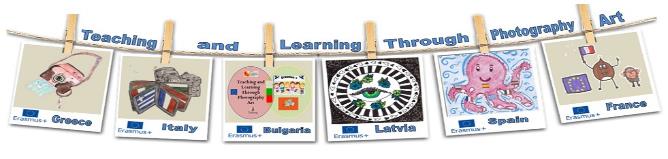 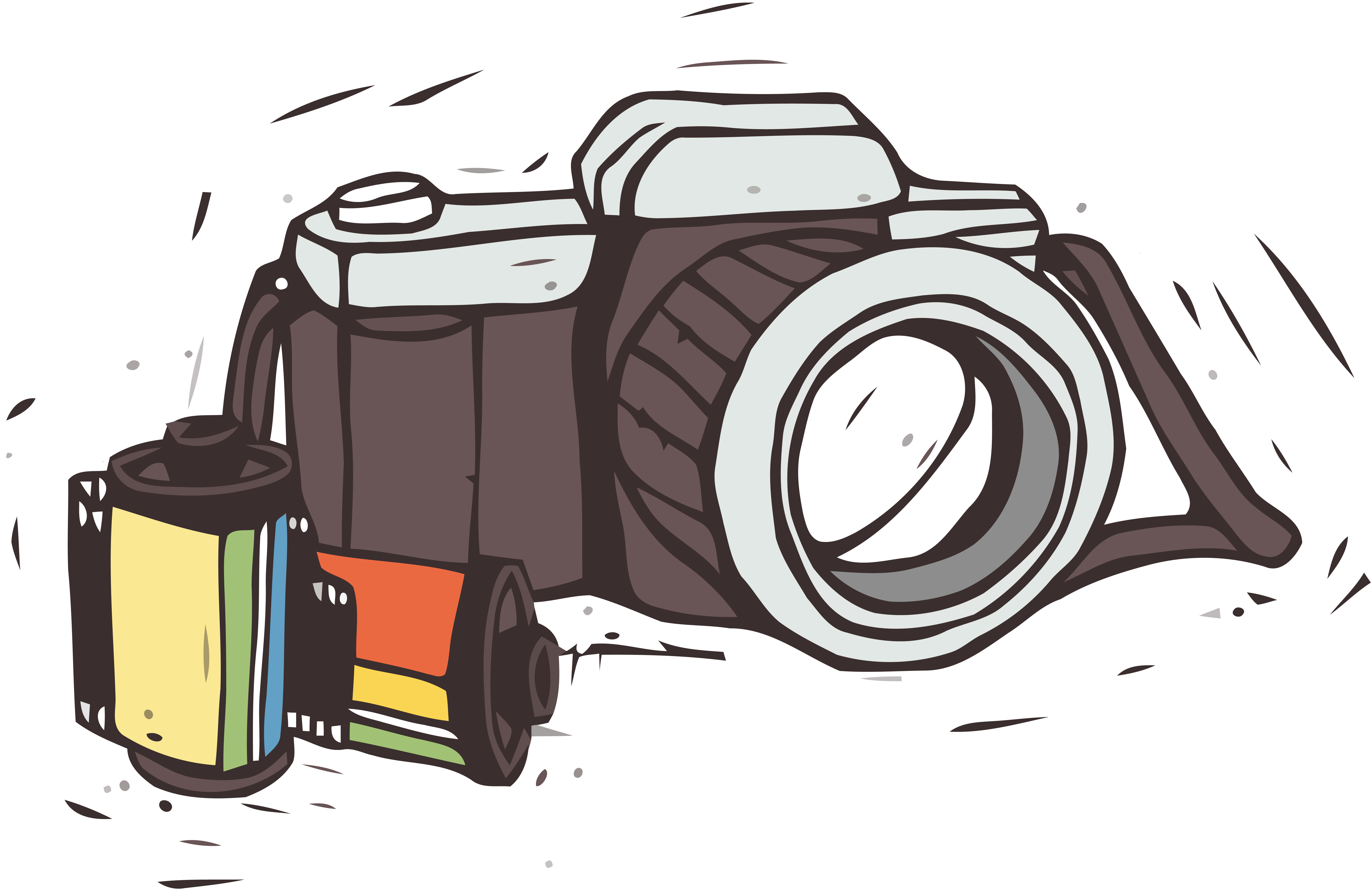 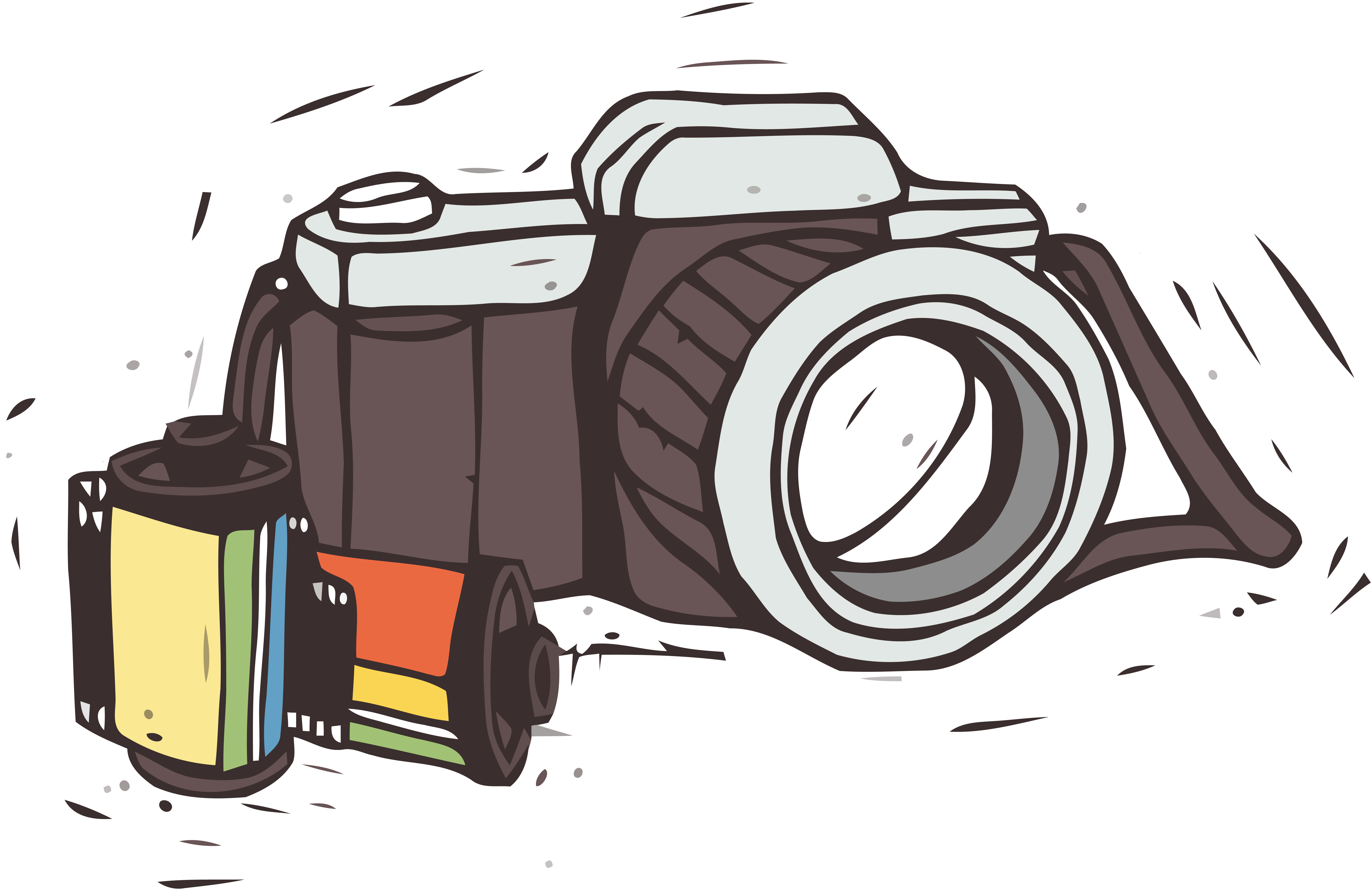 „Teaching and Learning Through Photography  Art”
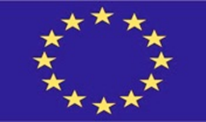 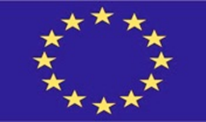 Project Erasmus +
welcome to bulgaria
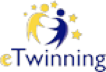 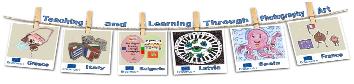 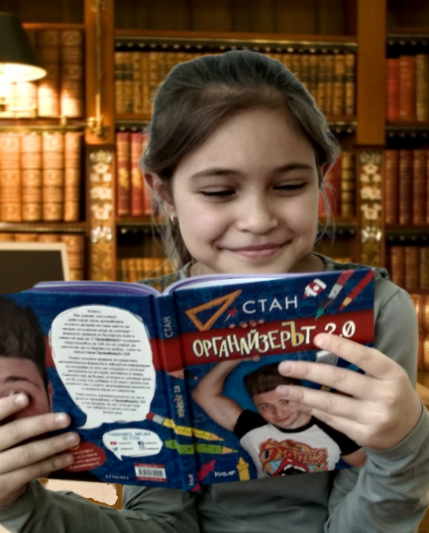 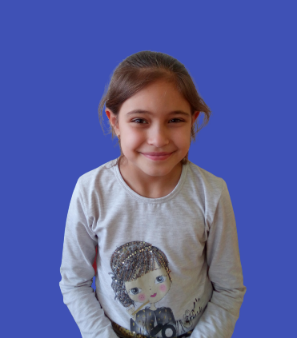 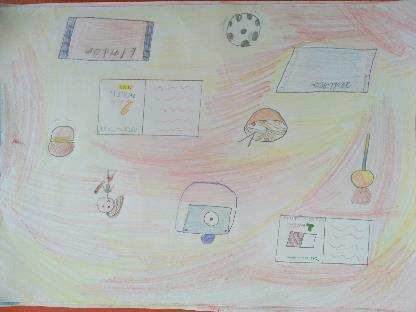 I am Ralitsa and I love to read
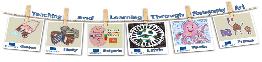 I am Victoria and I know I will become a cosmonaut
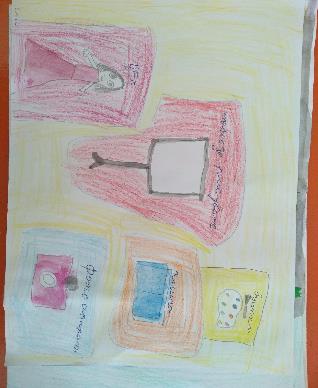 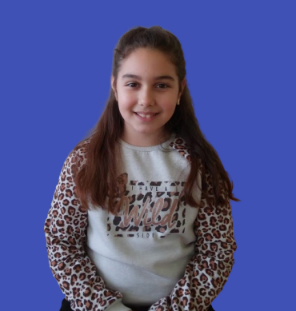 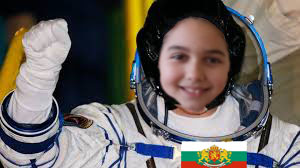 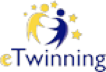 Hello, I am Valentino and I will become a footballer
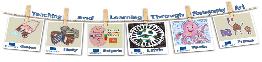 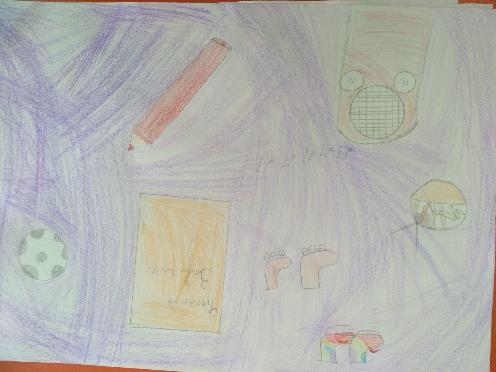 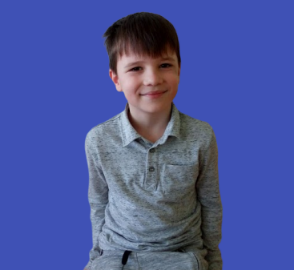 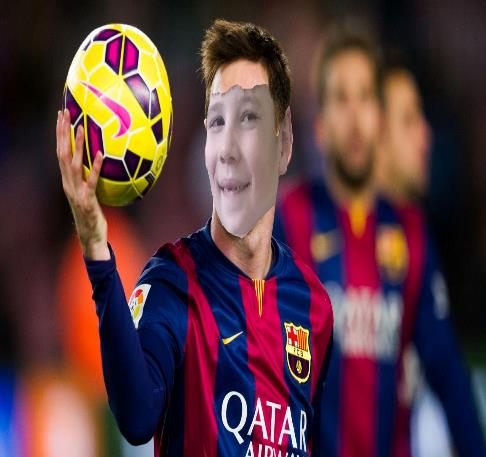 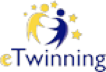 Did you know me? I'm Nichola and I love Harry Potter
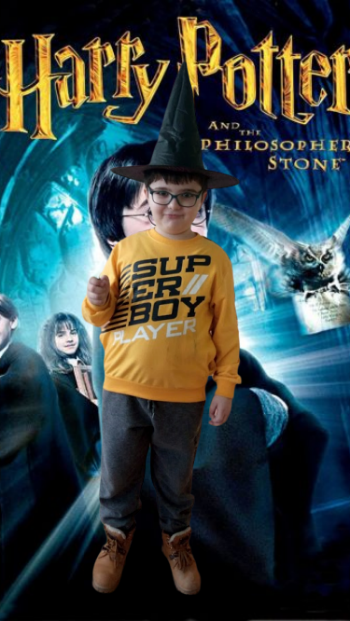 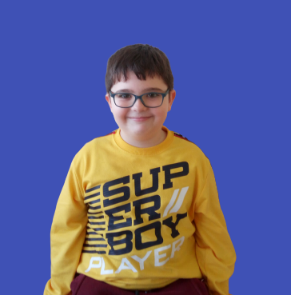 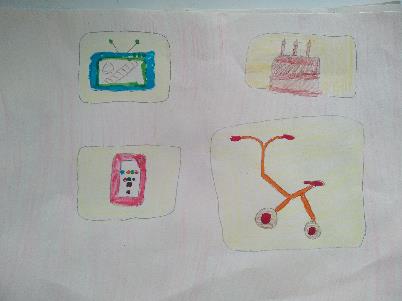 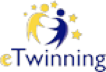 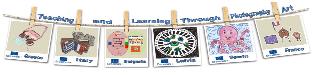 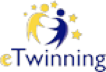 This is me Radost ! The best policeman!
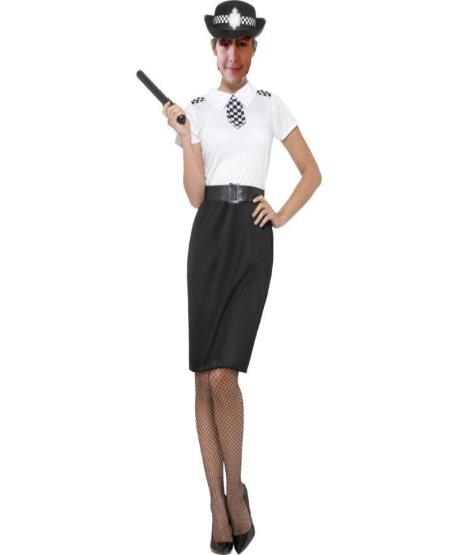 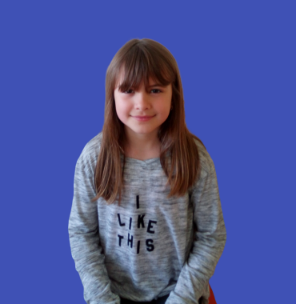 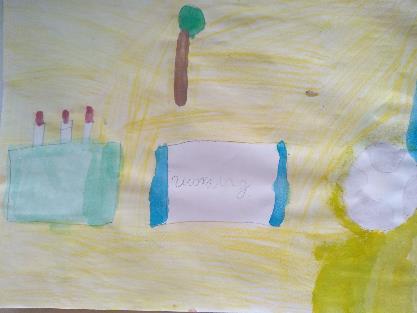 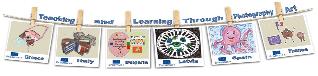 I'm a Petya! I will be an amazing artist
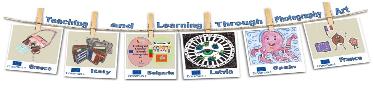 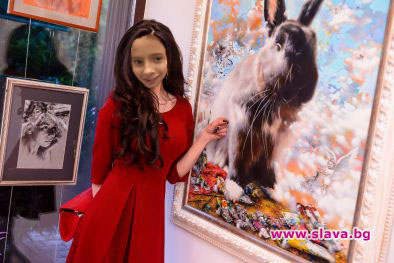 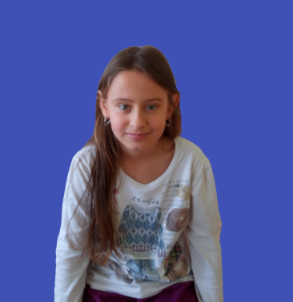 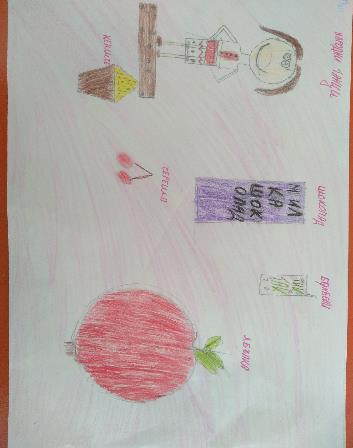 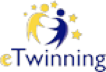 I am Alexandra! I'm a beautiful girl
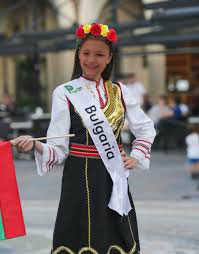 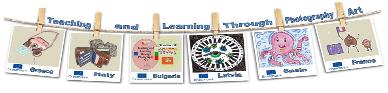 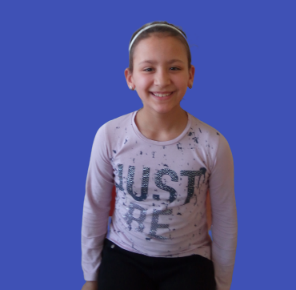 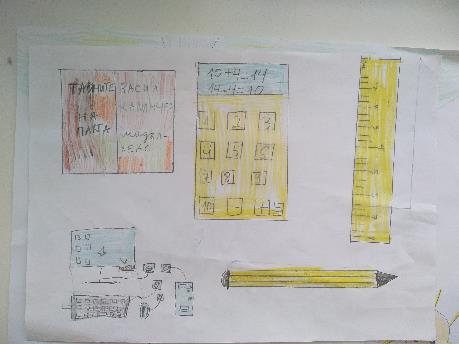 Nice to meet you! My name is Danielle and I will climb tops
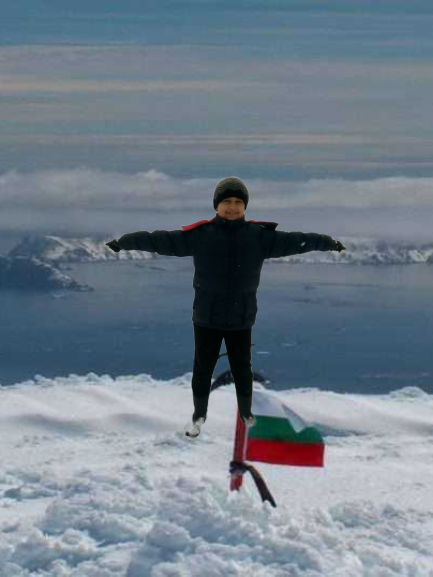 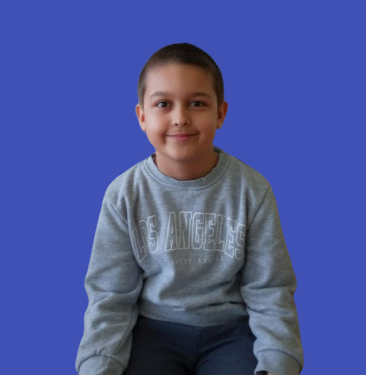 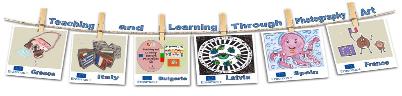 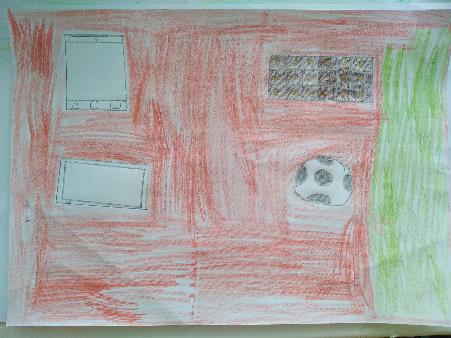 Applause is for me! My name is Ellis.
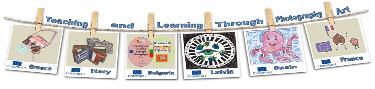 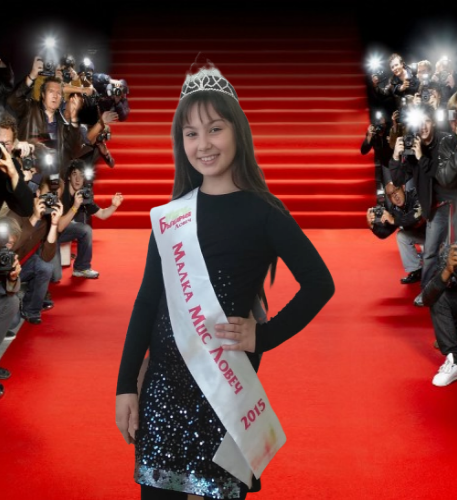 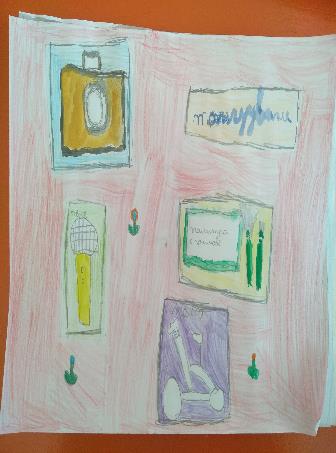 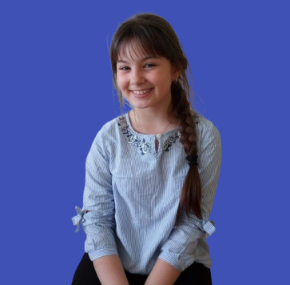 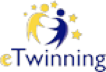 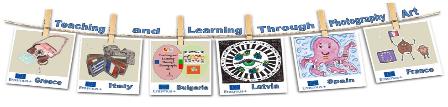 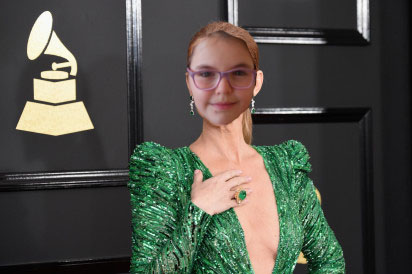 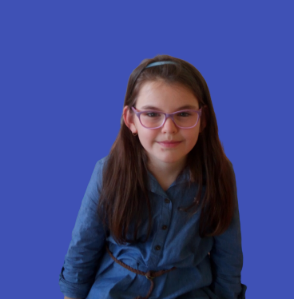 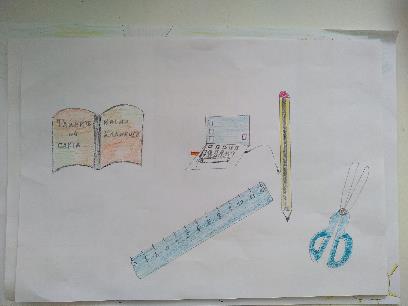 I can sing and be Celine Dion! Nice to me - Nicol!
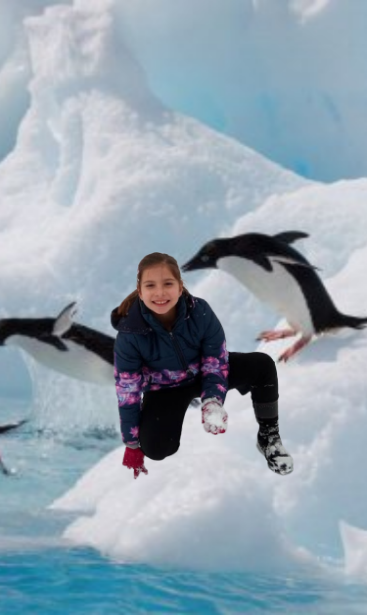 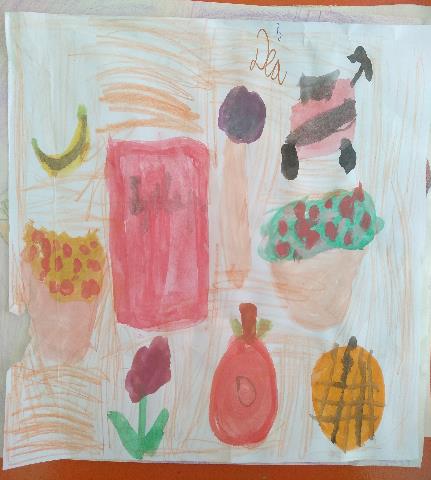 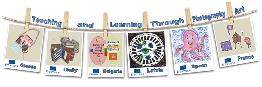 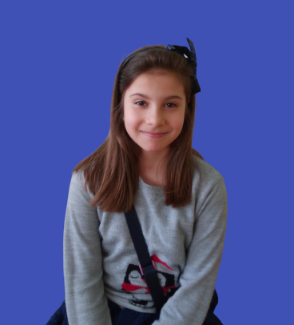 I am Dea! I will find continents
Victoria! When I grow up I will be a vet
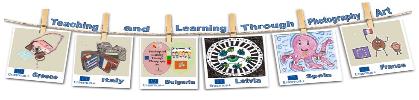 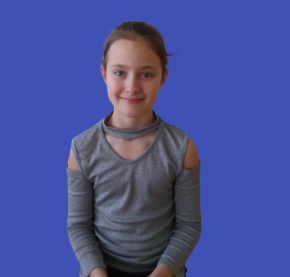 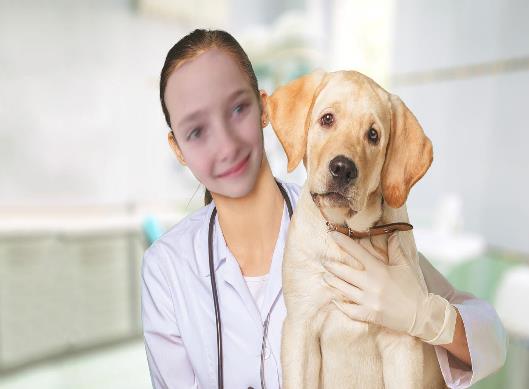 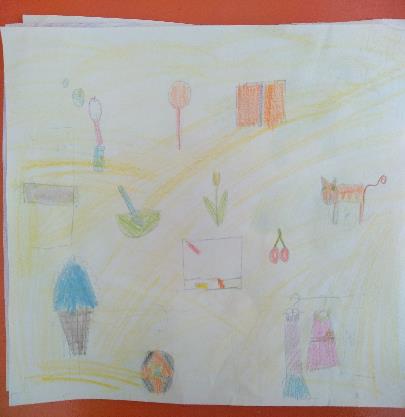